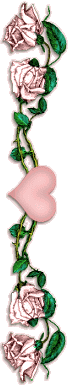 الموضوع التالي
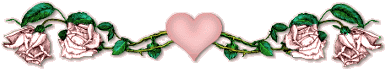 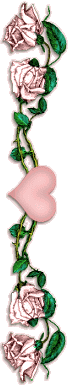 ثالثاً : أهمية دراسة علم الإحصاء:
رابعاً: البيانات
المقصود بالبيانات :
مصادر البيانات:
المصادر الوثائقية 
المصادر الميدانية
النوع الأول : المستوى الدولي :المستوى المحلي:
المصادر الأولية : المصادر الثانوية :
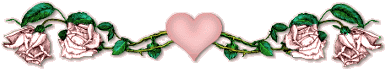 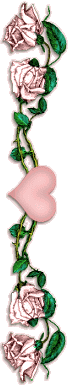 أنواع البيانات:
البيانات الكمية: Quantative Data 
البيانات النوعية Qualitative Data 
البيانات المكانية:Spatial data
البيانات الزمنية:Time data
البيانات الجغرافية:
بيانات فترة Interval Data : وهي بيانات رقمية تقاس بمدى بعدها عن الصفر، 
بيانات نسبية Ratio Data  : هي متغيرات كمية تدل القيمة صفر على عدم وجود الظاهرة
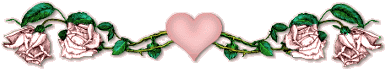 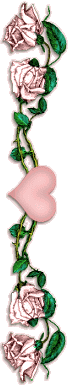 تعريف الاستبيان:
الشروط الواجب توافرها في استمارة الاستبيان:
أ – شروط خاصة بشكل الاستمارة:
ب – شروط خاصة بمضمون الاستمارة:
المراحل التي تمر بها استمارة الاستبيان:
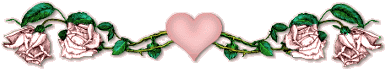 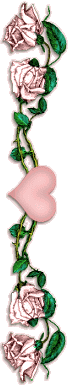 المراجعة الميدانية:
المراجعة المكتبية:
تبويب البيانات:
طبيعة البيانات الجغرافية:
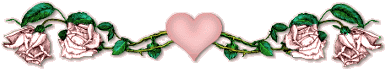 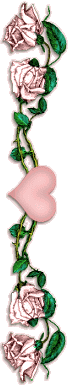 جدولة البيانات
الشروط الواجب مراعاتها عند إنشاء الجداول:
رقم الجدول:  عنوان الجدول:
بساطة الجدول: خانات الجدول:
وحدات القياس: المذكرات التفسيرية:
مصادر  الجدول: ترتيب البيانات:
تقريب الأرقام:
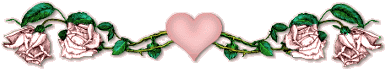 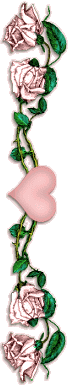 أنواع الجداول
الجداول الجغرافية أو المكانية:
الجداول الزمنية: 
الجداول الاسمية:
الجداول الكمية: 
الجداول الرتبية Ordinal :
جداول الفترة أو الفاصلة Interval :
الجداول النسبية Ratio :
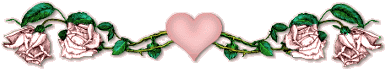 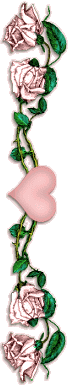 الجداول الكيفية:
الجداول المزدوجة:
الجداول المركبة:
الجداول التراكمية:
الفئات في الجداول
تحديد عدد الفئات:
طرق كتابة الفئات
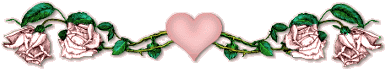 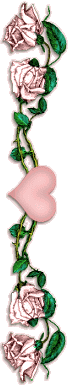 الطريقة الأولى 
الطريقة الثانية 
الطريقة الثالثة
الطريقة الرابعة:
العينات
أسلوب العينة:
عيوب العينات :
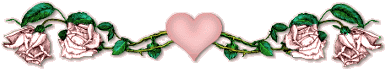 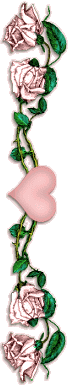 وحدة المعاينة: Sampling Unite 
الإطار : Frame 
التحيز:
المعلمة
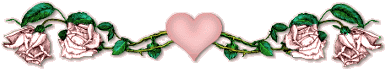 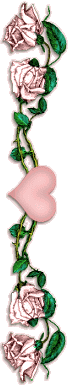 أنواع العينات 
العينات الاحتمالية 
العينات غير الاحتمالية 
أولاً : أنواع  العينات الاحتمالية:
العينة العشوائية البسيطة Simple Random Sample  عينة يتم تكوينها
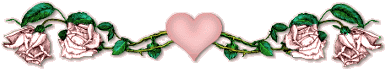 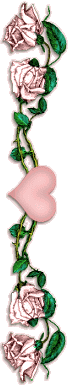 العينة العشوائية الطبقية  Stratified Random Sample  
العينة العشوائية المنتظمة Systematic Random Sample  
العينة العنقودية أو متعددة المراحل Cluster Sample 
العينات العمديةJudgmental Sample  أو العينة القصدية 
Purposive العينة العرضية Accidental Sample
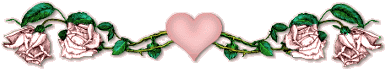 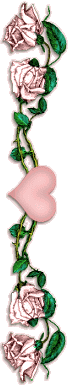 العينات الحصصية َQuota Sample وتكون مقسمة لأقسام وفق أقسام 
أولاً : العينة العشوائية البسيطة: 
طريقة اليانصيب:
طريقة الاختيار العشوائي بواسطة الجداول
ثانياً : العينة العشوائية المنتظمة:
ثالثاً العينة الطبقية أو عينة التخصيص النسبي:
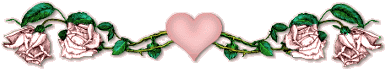 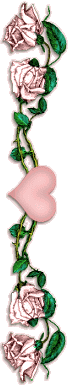 طريقة التخصيص المتساوي:
طريقة التخصيص النسبي:
رابعاً : العينة العشوائية متعددة المراحل:
العينات المكانية أو الجغرافية
عينة النقطة:Point Samples
عينة الخطوط Line Samples 
عينة المساحة: Arial Samples
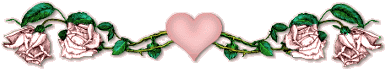